Medya Ekonomisini Anlamak: Marksist Ekonomi Politik ve Neoklasik Ekonomi Yaklaşımları
Ekonomi Politik Nedir?
Ekonomi politik, toplumsal gerçekliği anlayabilmek ve açıklayabilmek için bir yöntemdir, bir yaklaşımdır.
Ekonomi Politik Nedir?
Ekonomi politik yaklaşım, toplumsal gerçekliği toplumsal bütünlük içinde kavrar.
Ekonomi politik yaklaşım, toplumsal gerçekliği tarihsellik içinde açıklar.
Ekonomi Politik Nedir?
Ekonomi politik yaklaşım, belli 		 değerler ve normlara sahiptir.
Ekonomi politik yaklaşım, 			 praksiscidir.
Önemli Kavramlar
Toplumsal gerçeklik
Toplumsal bütünlük
Praksis
Tarihsellik
Ekonomi Politik
1890’lar
Neoklasik 
Ekonomi

Siyaset Bilimi
1770’ler  

Klasik Ekonomi Politik
Bugüne
1860’ler
Marksist Ekonomi Politik
Bugüne
1970’lerden sonra yükselen toplumsal hareketlerle
Feminist Ekonomi Politik
Çevreci Ekonomi Politik
Klasik Ekonomi Politik
Adam Smith (1723-1790)
David Ricardo (1772-1823)
Thomas Malthus (1766-1834)
John Stuart Mill 81806-1873)
Klasik Ekonomi Politik
Bir disiplinin doğuşuna öncülük etmiştir. 
Toplam zenginliğin üretim ve bölüşümünü düzenleyen yasaları ortaya çıkarmıştır.
Toplumun yasalarını ortaya çıkarmıştır.
Klasik Ekonomi Politik
1.Piyasa
2.Birey
3.Serbest ticaret
Klasik Ekonomi Politik
LİBERALİZMLİBERAL EKONOMİ-LİBERAL POLİTİKA
PİYASA
ÖZGÜRLÜK
BİREY
Marksist Ekonomi Politik(Eleştirel Ekonomi Politik)
Karl Marx (1818-1883)
KARL MARX1818-1883
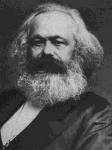 KARL MARX1818-1883
Marx’a göre, klasik ekonomi politikçiler, sermaye sınıfının (burjuvazi) sözcüleridir.
 
Burjuvazinin temsilcileridir.

Sermaye sınıfı adına toplumu anlamaya ve açıklamaya çalışmışlardır.
Karl Marx (1818-1883)
11.TEZ (ALMAN İDEOLOJİSİ):

    “Felsefeciler, bugüne kadar dünyayı    yorumlamakla yetindiler.Asıl olan onu değiştirmektir.”
Marksist Ekonomi Politik(Eleştirel Ekonomi Politik)
Neden zenginlik bir tarafta ve yoksulluk diğer tarafta birikiyor?

Bölüşüm sorununu çok önemsedi.
Marksist Ekonomi Politik(Eleştirel Ekonomi Politik)
Kapitalizme içkin yapı ve mekanizmaları öne çıkarmak
Marksist Ekonomi Politik(Eleştirel Ekonomi Politik)
Görüntü/gerçeklik
Marksist Ekonomi Politik(Eleştirel Ekonomi Politik)
Artı-değer 
Kapitalizmin Eşitsiz Gelişme Yasası
Meta Fetişizmi
Neoklasik Ekonomi(1800’lerin Ortalarından Bugüne)
Bölüşüm sorunu üzerine odaklanmayan 
	bir ekonomi

Toplumsal kesimleri analizinden dışlıyor
Neoklasik Ekonomi(1800’lerin Ortalarından Bugüne)
JEVONS, MENGER, WALRAS

Birey (Üreticiler, tüketiciler)
Kar Maksimizasyonu(Ençoklaştırma)
Fayda
Yoğun matematik/istatistik kullanımı
Neoklasik Ekonomi
Bölüşüm sorununu dışarda bırakır.
Matematiksel analizleri çok önemser.
Apolitik
Asosyal
Ahistorik
Medya Ekonomisi
Medya Ekonomisi
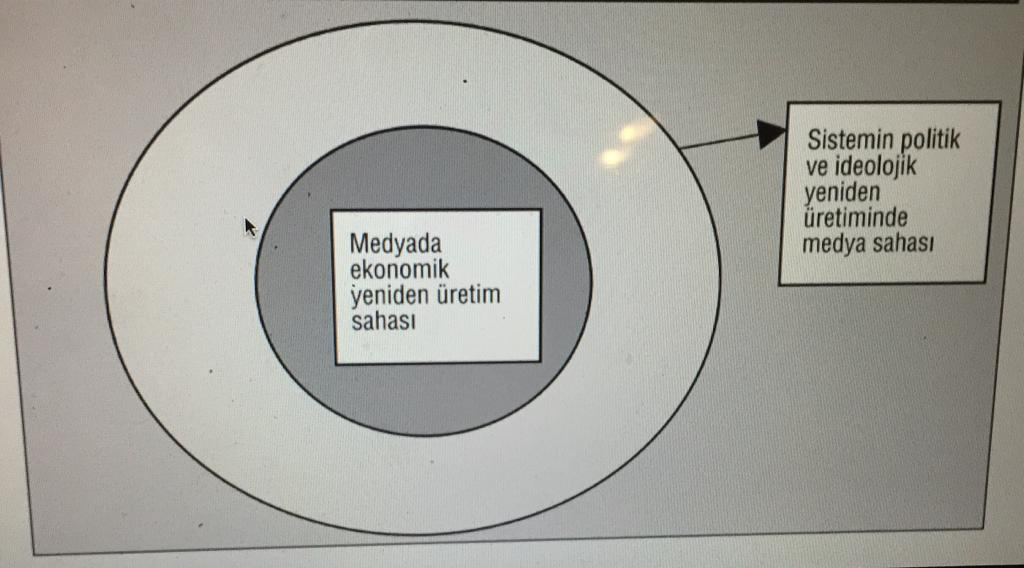 Medya Ekonomisi Paradigmaları
Teorik paradigma (Neoklasik ekonomi)
Uygulamalı paradigma
Eleştirel paradigma (Marksist ekonomi politik)